CESTY MĚSTY – 6. ROČNÍK SOUTĚŽE
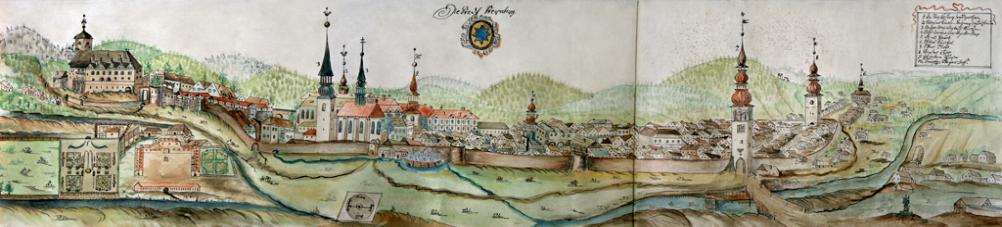 MĚSTO ŠTERNBERK – 
PROMĚNY V ČASE, ČAS PROMĚN
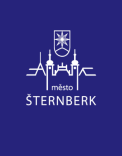 Členění projektu:

Projekt „Proměny v čase – čas proměn“
(regenerace a revitalizace městského centra)
- dílčí projekt Stavební úpravy ulice Bezručovy
- dílčí projekt Stavební úpravy ulice Radniční a Hlavního náměstí
- dílčí projekt Stavební úpravy Horního náměstí
- dílčí projekt Stavební úpravy bávalého Augustiniánského kláštera

Projekt „ Stavební úpravy ulice ČSA, Partyzánská a Čechova“
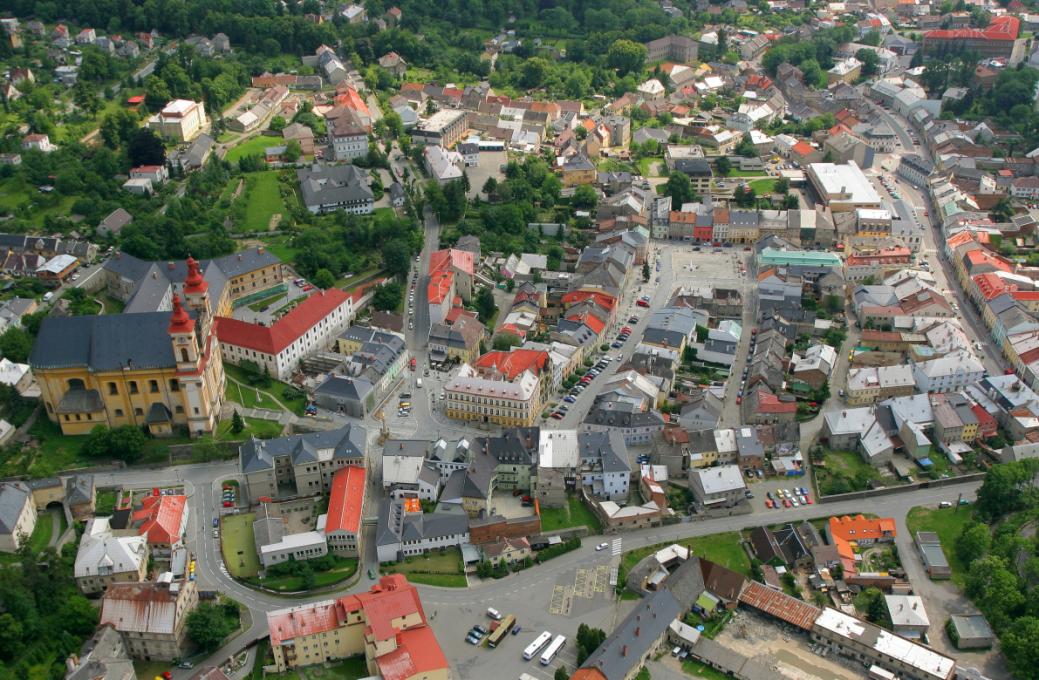 Rozsah projektu
celkový náhled
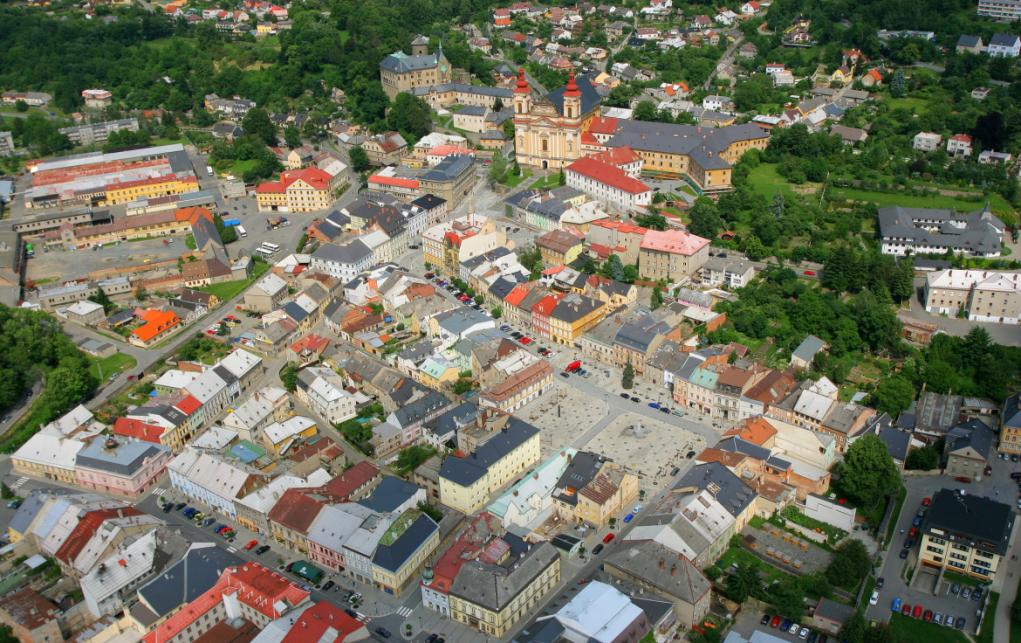 bývalý augustiniánský
klášter
Horní náměstí
Radniční ulice
Hlavní náměstí
Partyzánská
Ulice ČSA
Čechova
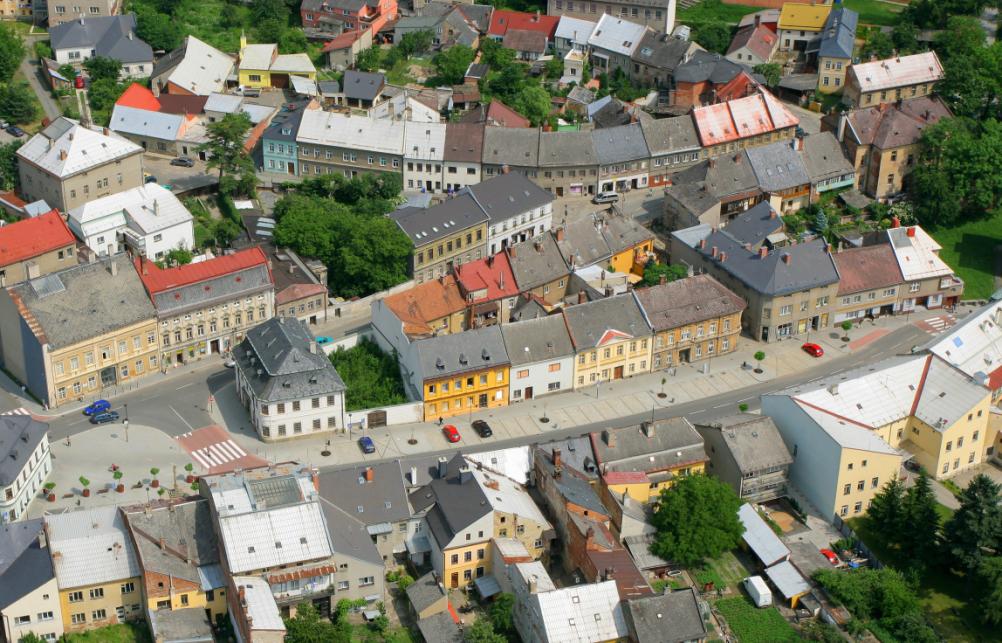 Bezručova ulice
Důvody realizace projektu:
- nejasná organizace dopravy na jednotlivých komunikacích i v celém centru města
- absence bezpečnostních prvků a opatření pro zvýšení bezpečnosti  chodců
- nedostatečná opatření pro osoby se sníženou schopností pohybu a orientace
- špatná organizace statické dopravy
- předimenzované parametry vozidlových komunikací na úkor ploch pro pěší, vč. odpočinkových ploch
- absence odpovídajícího městského mobiliáře
- absence dostatečného množství zeleně
Stavební úpravy ulice Bezručovy
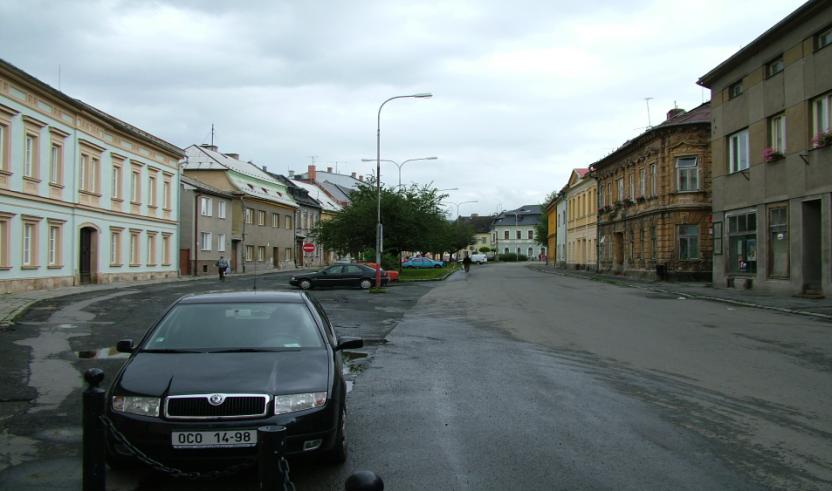 stav 08/2005
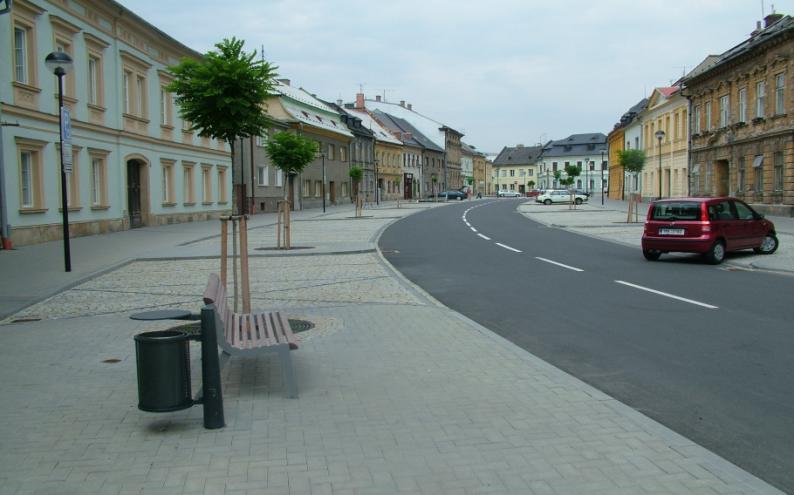 stav 07/2006
Stavební úpravy Hlavního náměstí a ulice Radniční
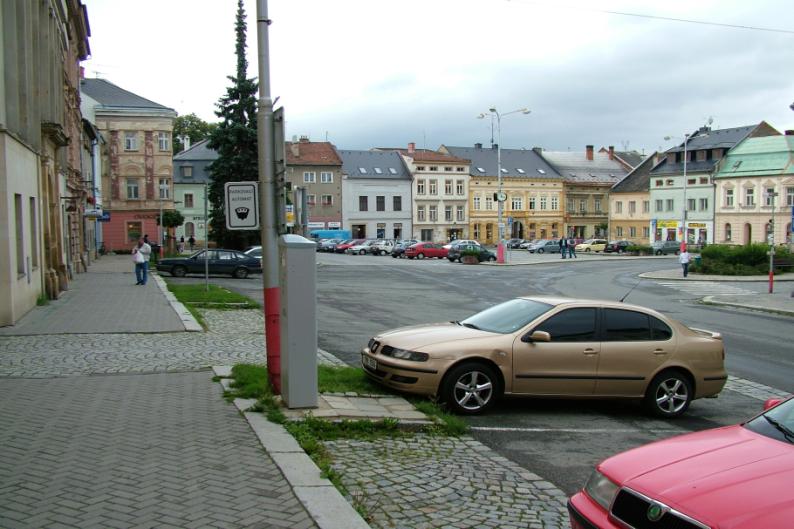 stav 08/2005
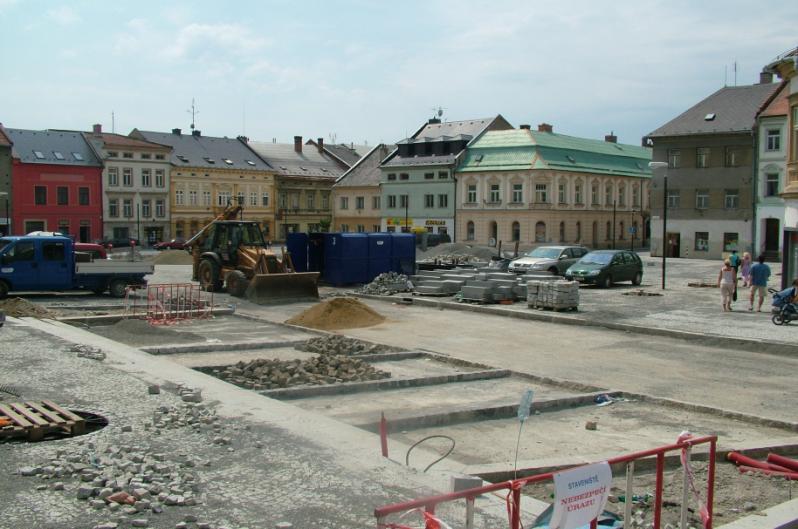 stav 07/2006
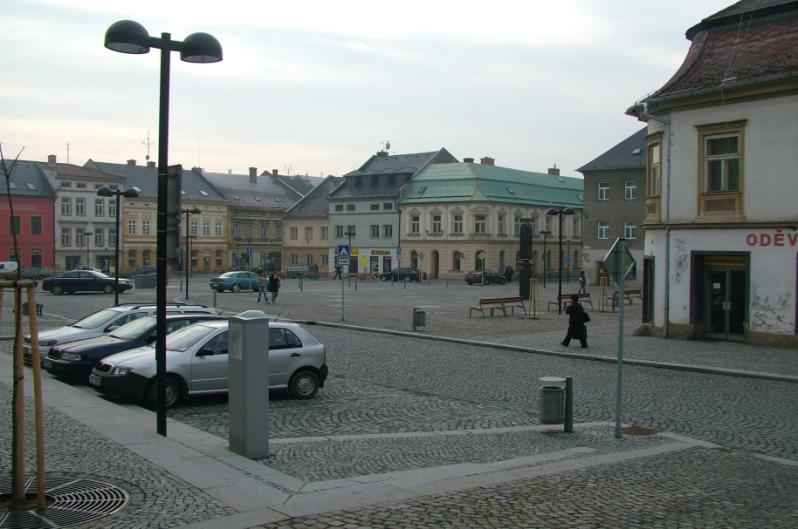 stav 11/2006
Stavební úpravy ulice ČSA, Čechova, Partyzánská
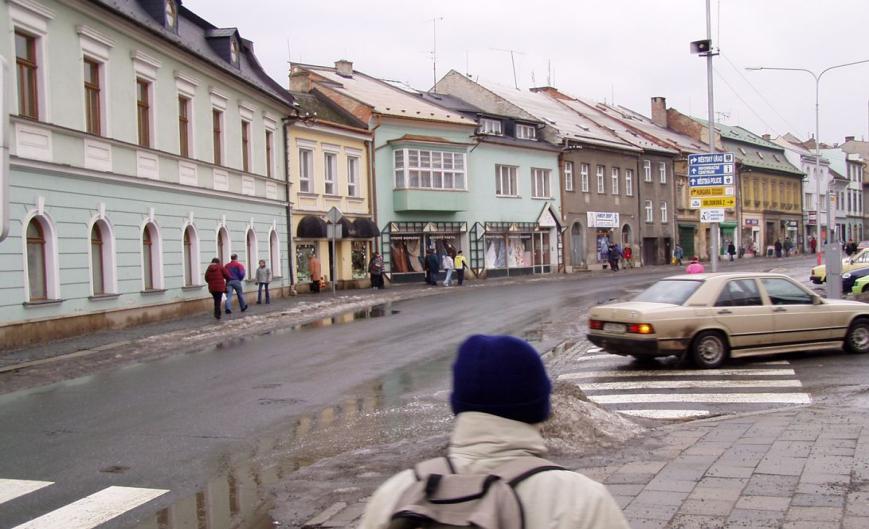 stav 2004
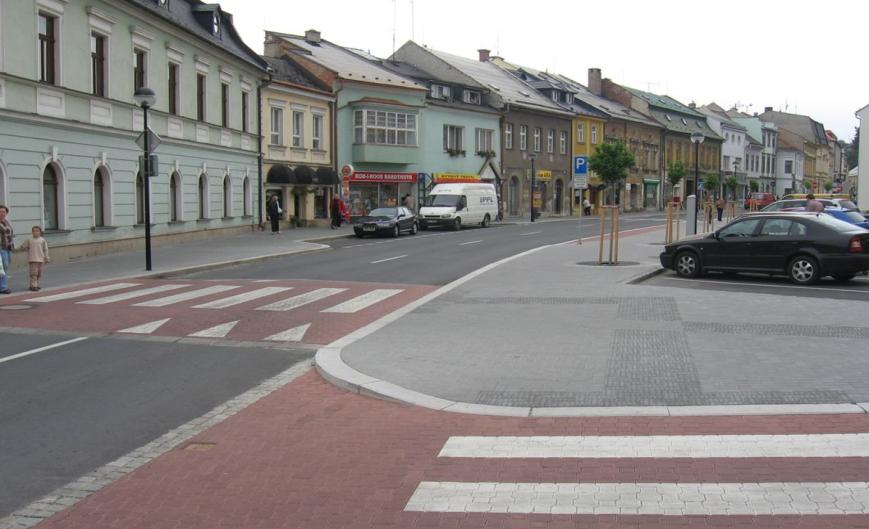 stav 2006
Stavební úpravy Horního náměstí
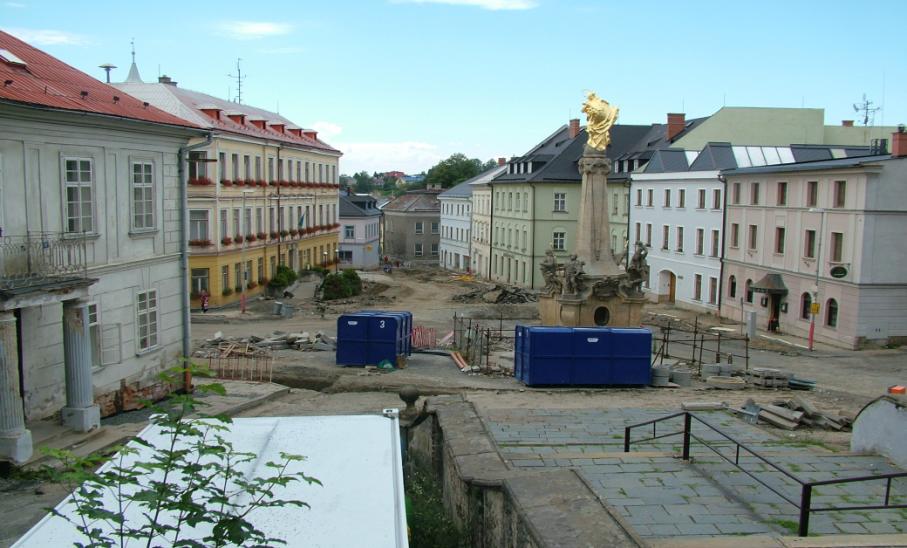 stav  07/2006
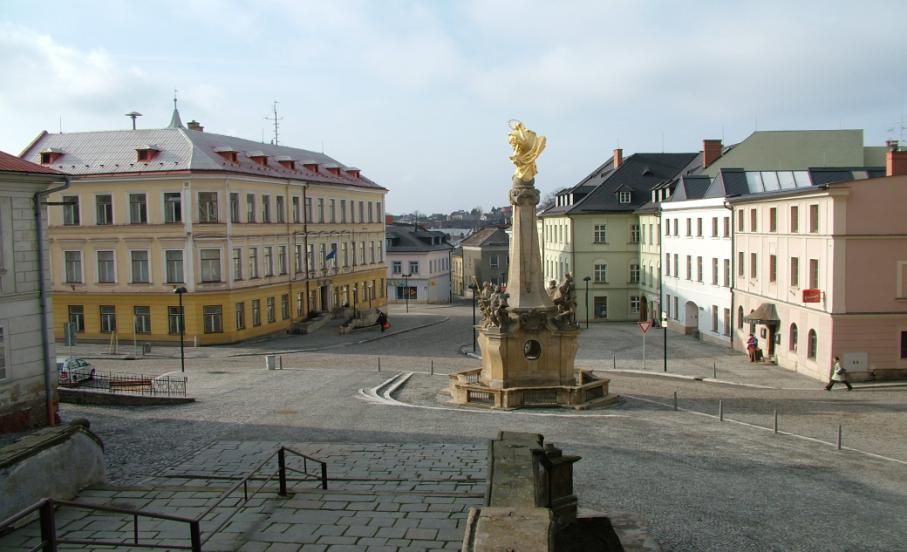 stav 11/2006
Stavební úpravy bývalého augustiniánského kláštera
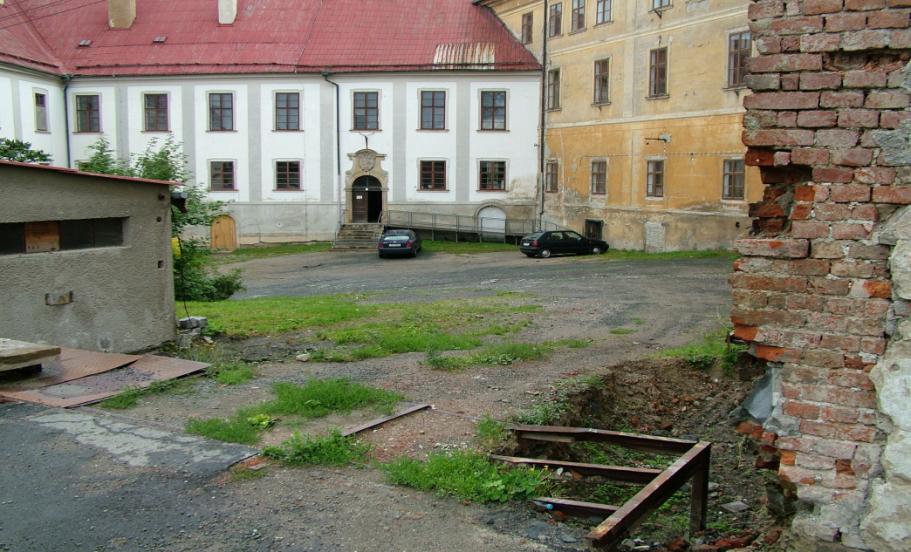 stav 07/2005
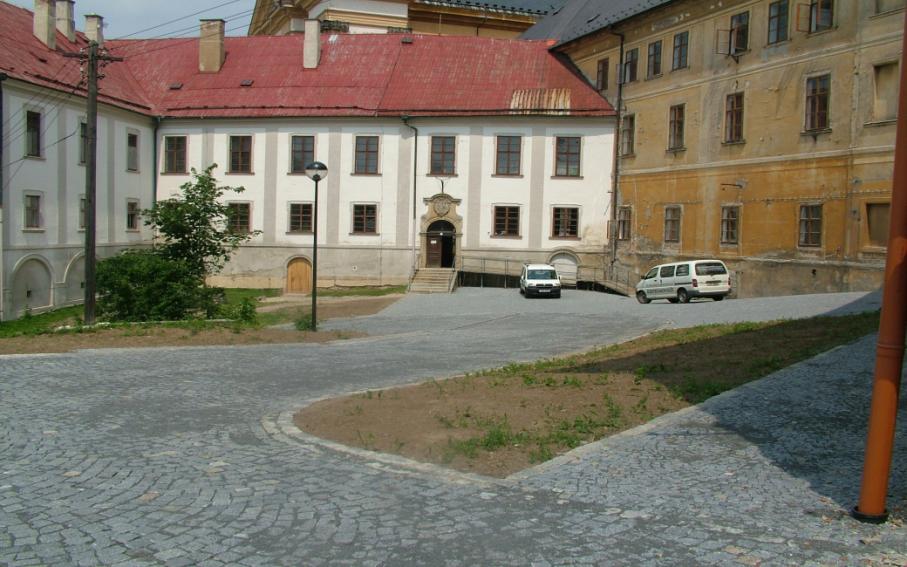 stav 11/2005
Co nám přinesla realizace projektu:
- prověřila technické a organizační schopnosti jednotlivců
- prověřila naše schopnosti týmové práce
- prokázala správnost koncepční přípravy rozsáhlejších 
akcí města
- prověřila celkovou připravenost řešení rozsáhlých projektů
- překvapení
Nález historické studny
při výkopových pracích pro rekonstrukci rozvodů plynovodu...
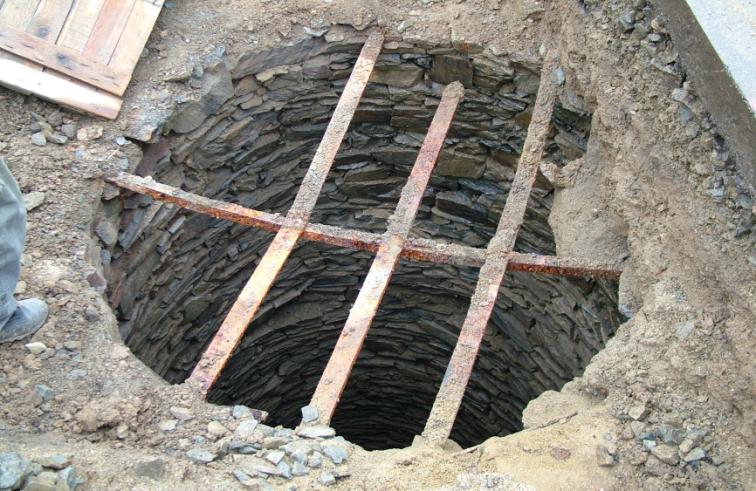 … a její využití při úpravě provozu (místní zúžení komunikace)
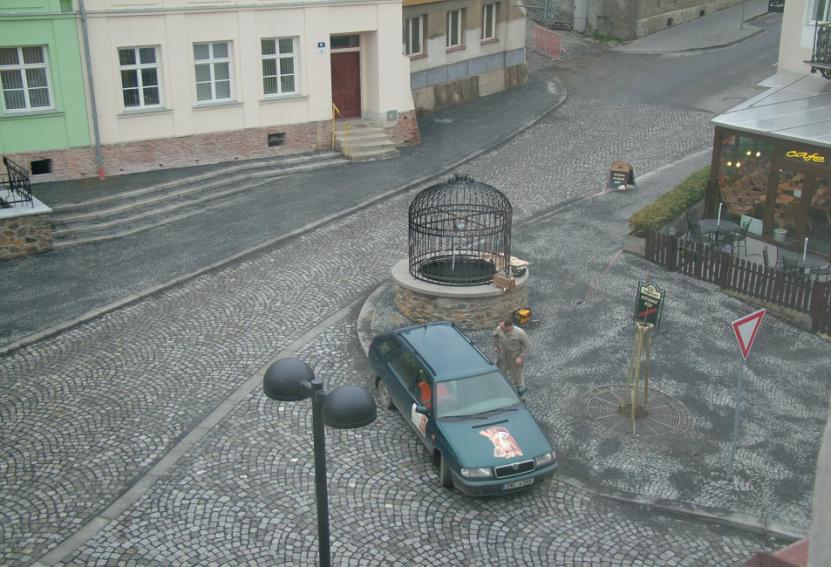 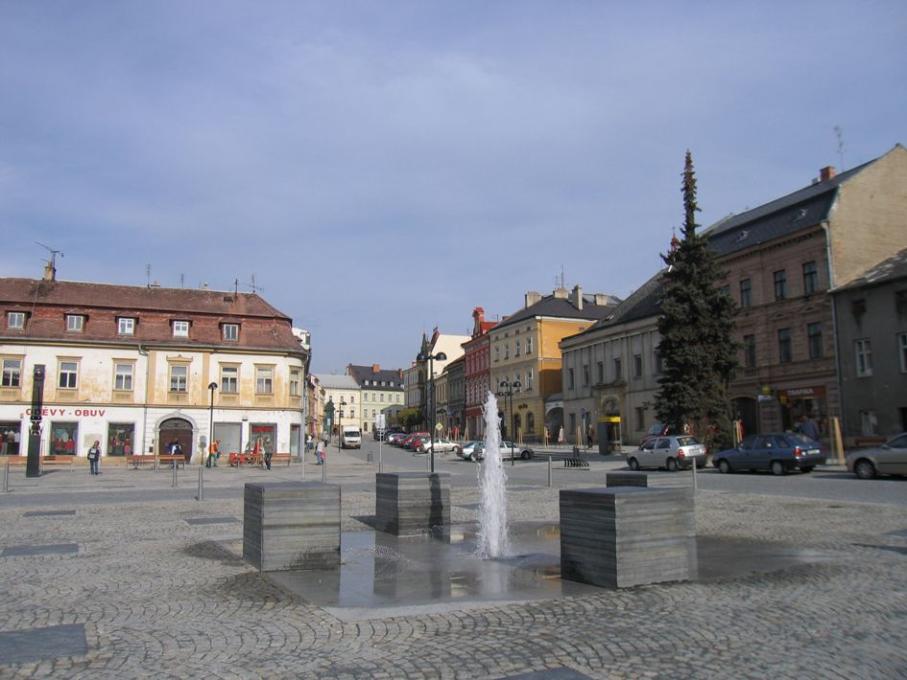 (Proměny v čase, čas proměn)
Fontána na Hlavním náměstí s proudící vodou jako 
symbolem plynoucího času
(v pozadí objekt „Stroj času“)
Důležitým dopravním opatřením bylo z hlediska statické dopravy 
vytvoření zóny placeného parkování s dalšími dopravními opatřeními 
ke zklidnění dopravy příslušným dopravním značením 
(omezení rychlosti v zóně,...)
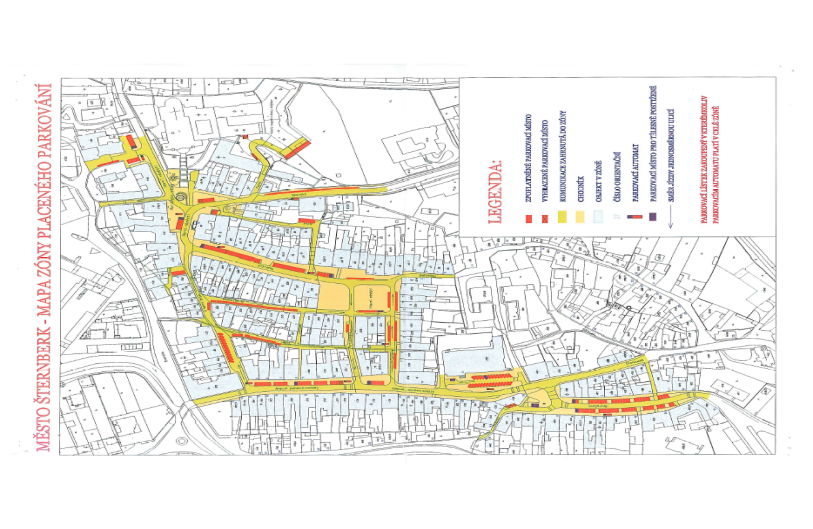 Dopravní značení zóny:
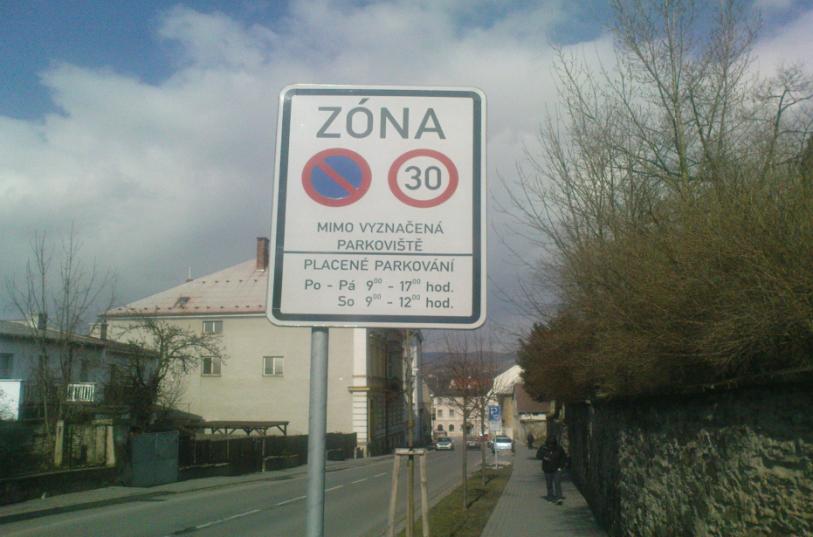 Celkový výsledný efekt provedených opatření:
- výrazné zklidnění dopravy
- zvýšení bezpečnosti chodců
- provedení úprav pro osoby se sníženou schopností pohybu a orientace
- sjednocení stavebních úprav historického centra města
- výrazné doplnění zeleně v centru města
- vytvoření nových odpočinkových ploch pro místní i návštěvníky města
- doplnění vhodného mobiliáře, odpovídajícího charakteru a hodnotě historického centra města
Celková regenerace celého centra města:
- vytvoření centrálního společenského a shromažďovacího prostoru na Hlavním náměstí a důstojného nástupu pro hlavní turistické cíle – hrad, bývalý klášter, chrám Zvěstování Panny Marie na náměstí Horním
Slavnostní otevření rekonstruovaného centra města 10/2006
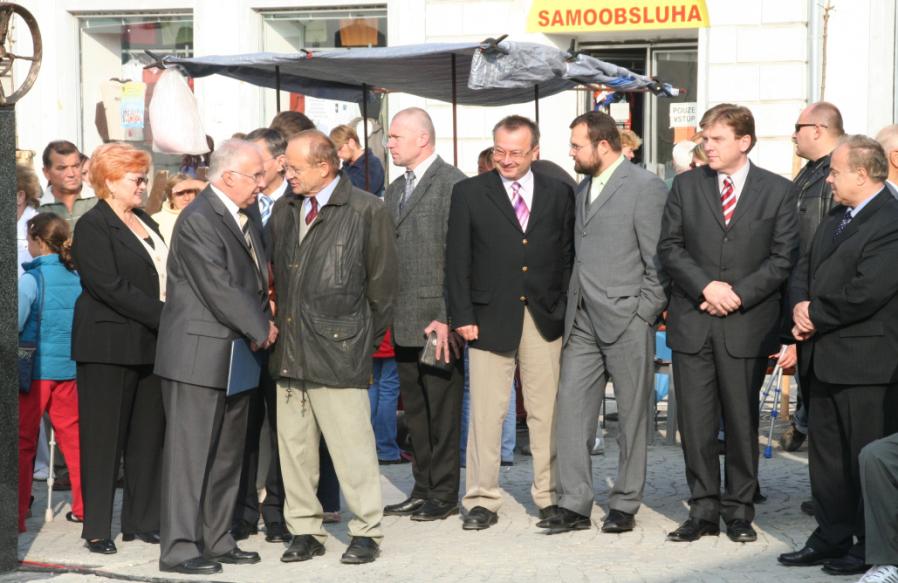 Náklady akce:
- Projekt Proměny v čase – čas proměn
(Stavební úpravy ulice Bezručova, Stavební úpravy ulice Radniční a Hlavního náměstí, Stavební úpravy Horního náměstí, Stavební úpravy bývalého Augustiniánského kláštera)
								  96 mil. Kč
Stavební úpravy ulice ČSA, Partyzánská, Čechova
								  14 mil. Kč
Celkem 							110 mil. Kč

Zdroje financování:
- rozpočet Města Šternberka
- strukturální fondy EU – SROP
- státní rozpočet – Ministerstvo pro místní rozvoj ČR
Vyhlášení výsledků 6. ročníku soutěže CESTY MĚSTY
Malá Skála 20.9.2007
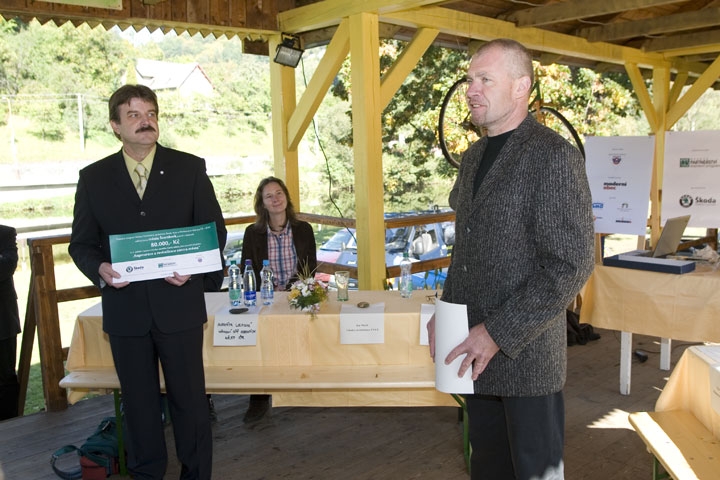 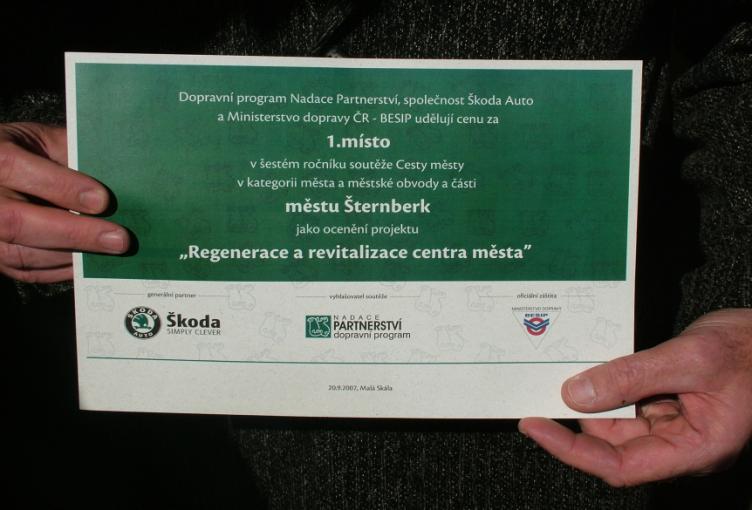 … tím ale příběh nekončí:
v dubnu 2008:
- bylo rozhodnuto o použití odměny za prvenství v soutěži 
„Cesty městy“ na spolufinancování výsadby stromu - „Lípy 
státnosti“ - vysazené k 90. výročí vzniku samostatného 
československého státu a výstavby kruhové lavice kolem 
stromu
- Město Šternberk bylo podruhé v řadě nominováno na titul 
„Historické město roku“
v dubnu 2009
- Město Šternberk získává titul „Historické město roku 2008“
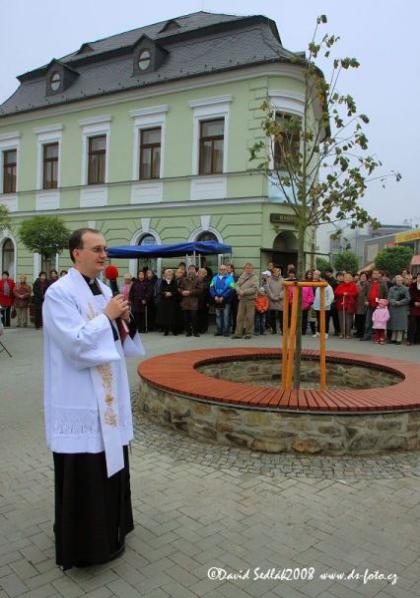 Slavnostní posvěcení 
„Lípy státnosti“
28. října 2008
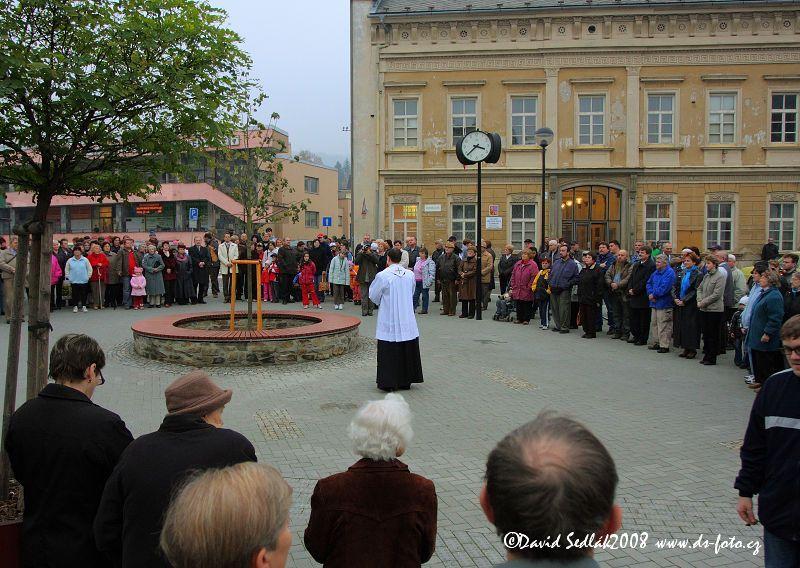 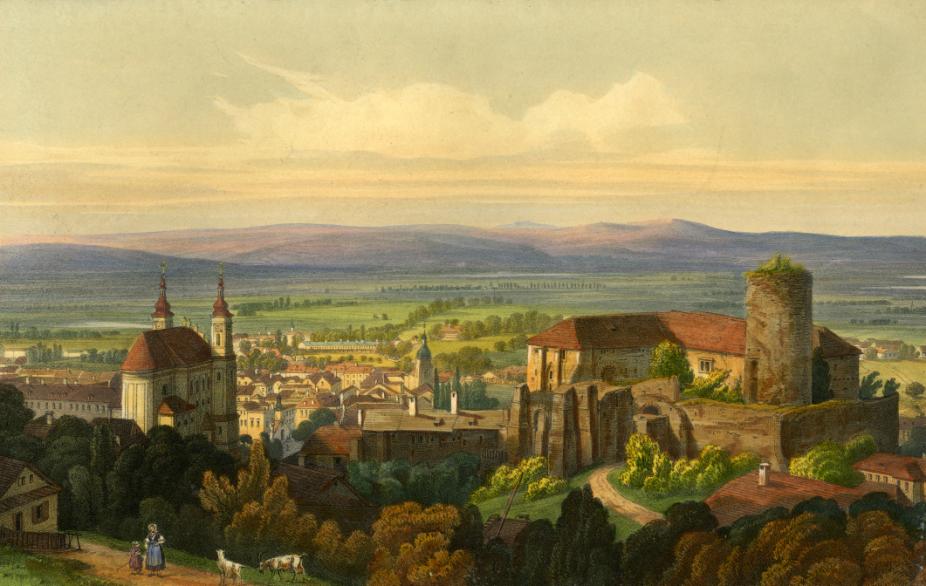 Město Šternberk, „Historické město roku 2008“, se těší i na Vaši návštěvu
DĚKUJI ZA POZORNOST
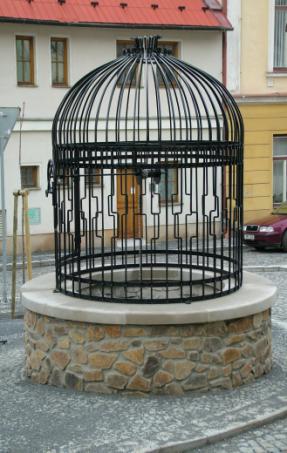 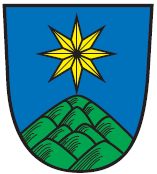 Město
Šternberk
Ing. Pavel Sehnal
vedoucí odboru rozvoje města a investic
Městský úřad ŠternberkHorní náměstí 16, 785 01  Šternberk
tel.:     +420 585 086 237mobil: +420 606 293 512e-mail: sehnal@sternberk.czDržitel certifikátu řízení kvality dle ČSN ISO 9001:2009